﻿Feature Importance Explanations for Temporal Black-Box Models (TIME)
AAAI 2022
Overview of Explainability
Existing approaches
Explains feature importance only
More focused on tabular data
Not always model agnostic
Cannot explain temporal features
Only local importance

What TIME does?
Explains which features are important
Explains what segment of a feature sequence is important
Explains if the order of the important sequence segment is important
Local importance + global importance
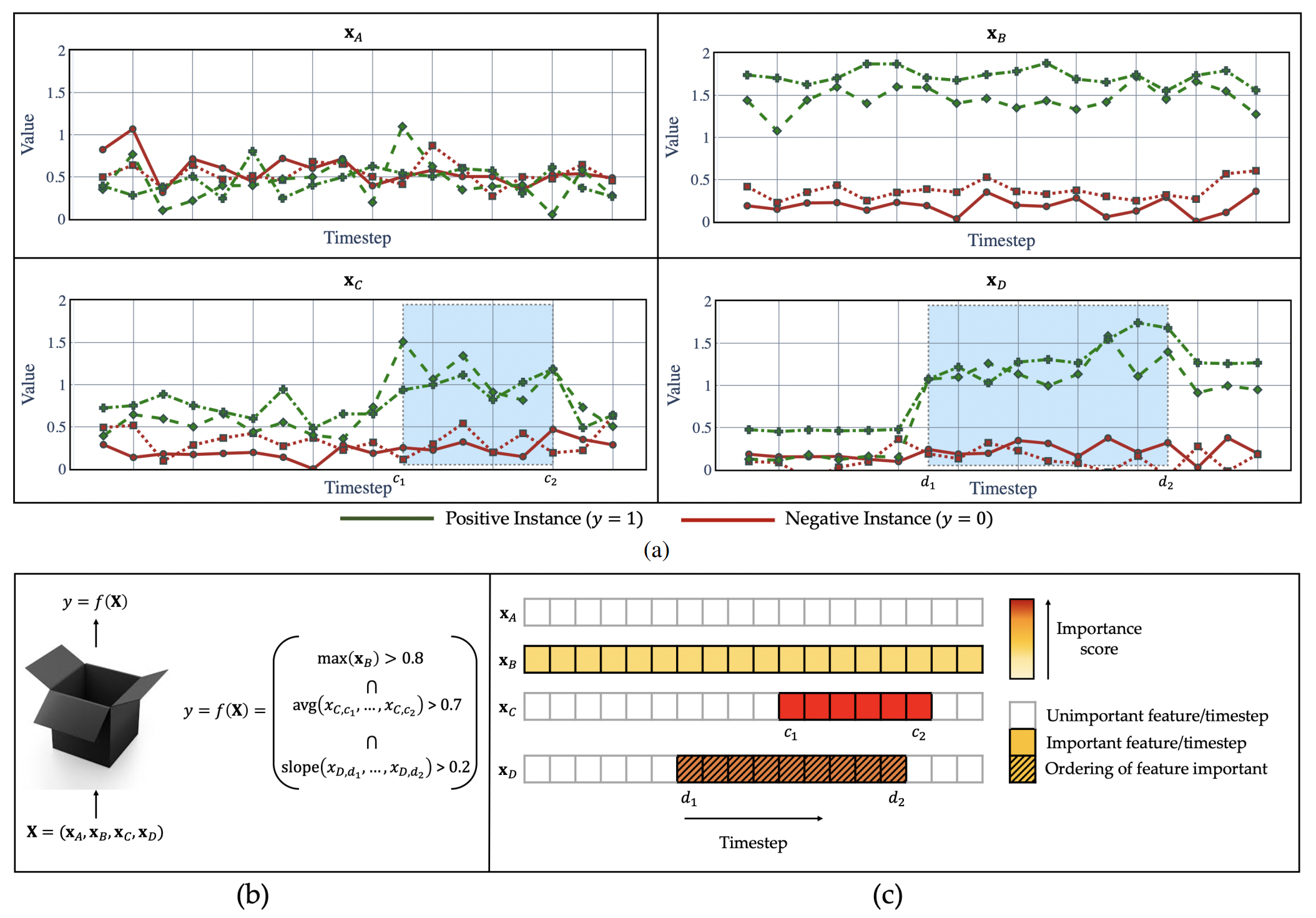 Permutation test
M test samples, each has D features, each feature is of length L
Start with tabular data, not timeseries
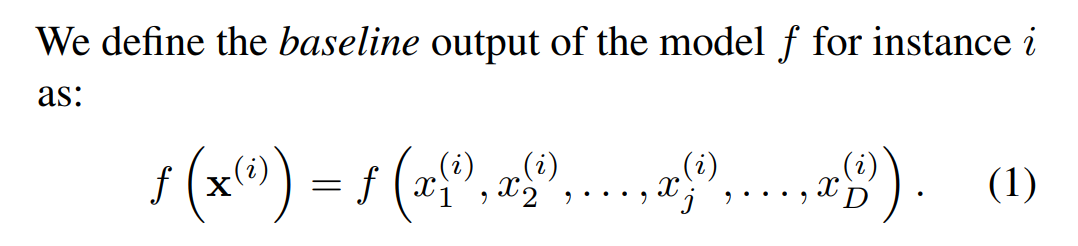 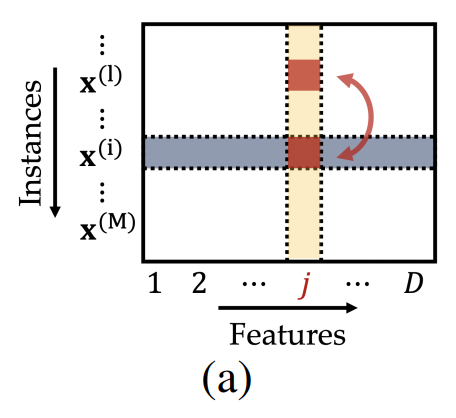 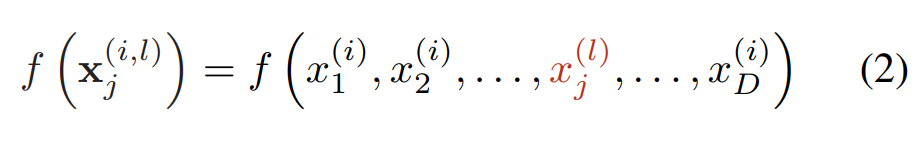 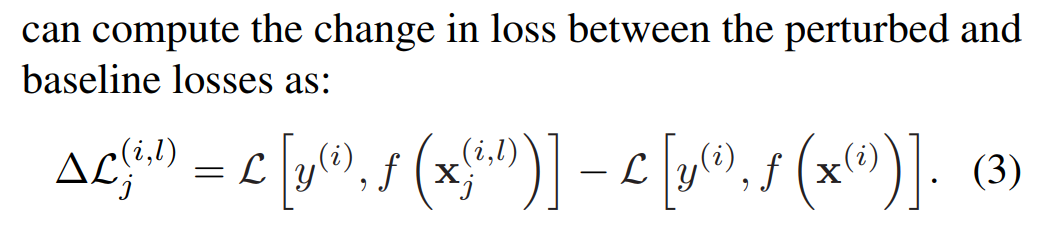 ﻿We consider a feature to be important if it has a positive association with the target, in the sense that permuting the value of the feature increases the model’s loss on average.
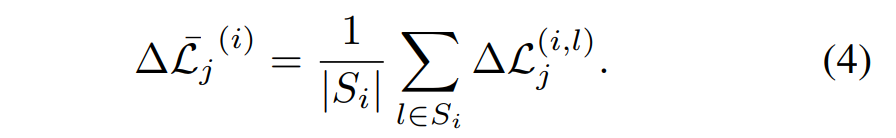 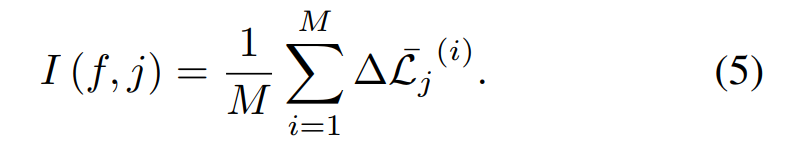 Permutation test for timeseries
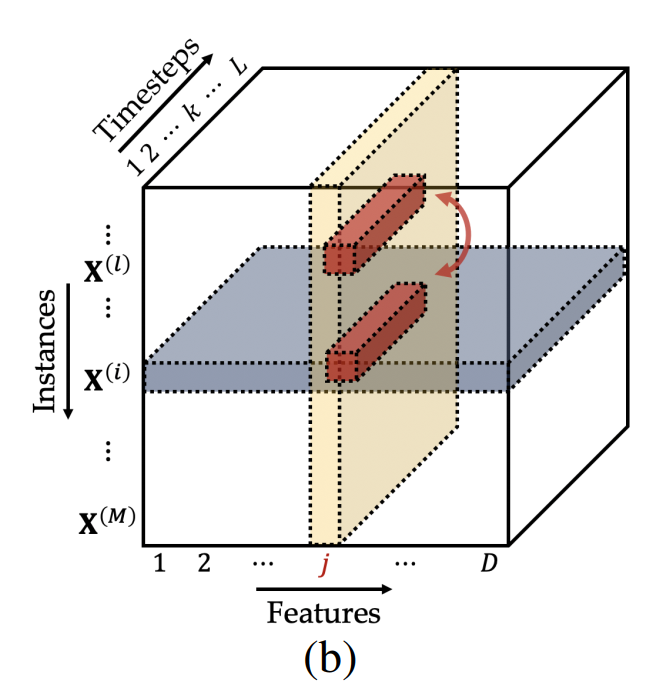 M test samples, each has D features, each feature is of 
length L
﻿M × D × L tensor
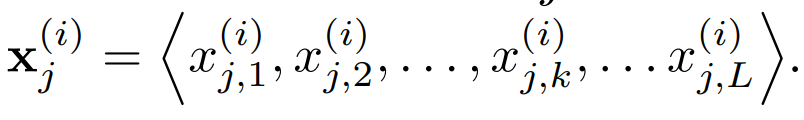 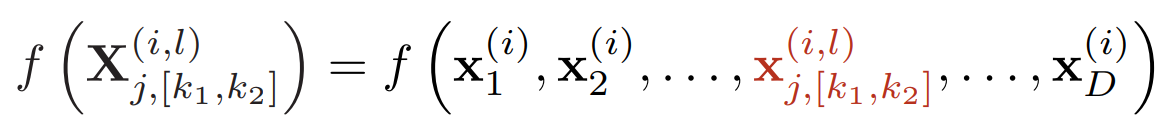 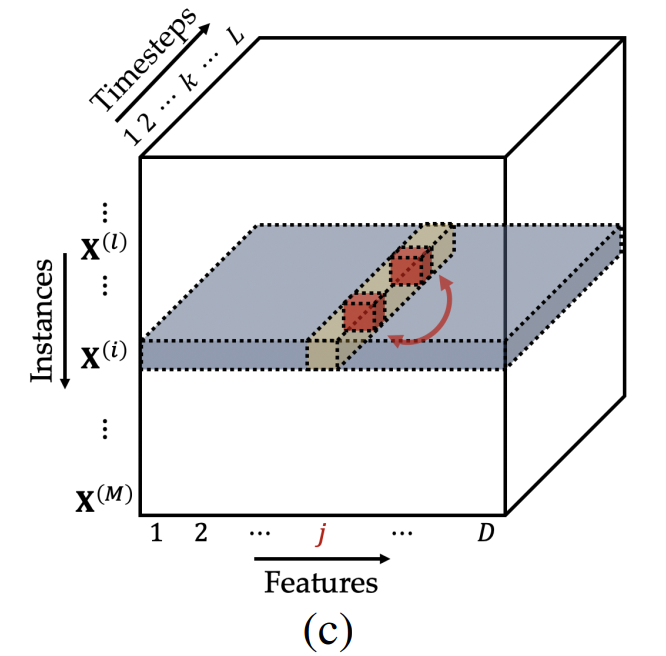 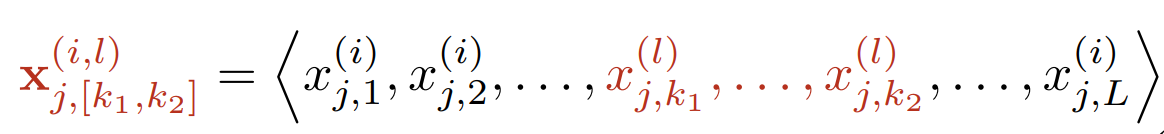 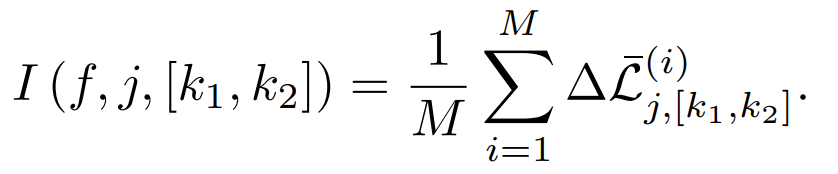 Detecting the window [k1, k2]
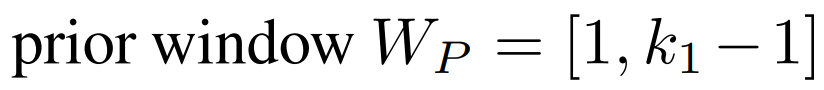 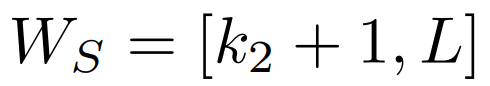 ﻿In order to pin down the most salient timesteps, we want to find the smallest window W* such that
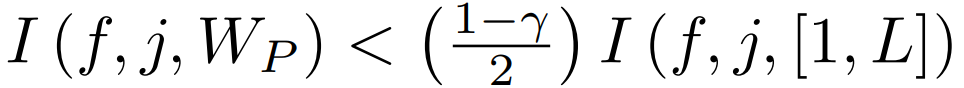 &
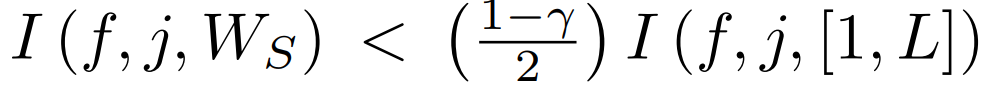 k1
1
k2
L
Wp
W*
Ws
Hierarchy to follow
Validation
﻿Generated data sets with 1,000 instances, 10 features and 20 timesteps per feature. 5 features are randomly selected as relevant. We create a synthetic model for each data set, with β tuned to yield a 90% accuracy (for classification models) or an R2 value of 0.9 (for regression models).
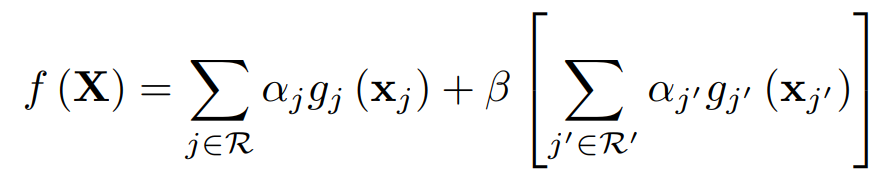 ﻿aggregates the values within the window [k1, k2] of that feature
k1
1
k2
L
Wp
W*
Ws
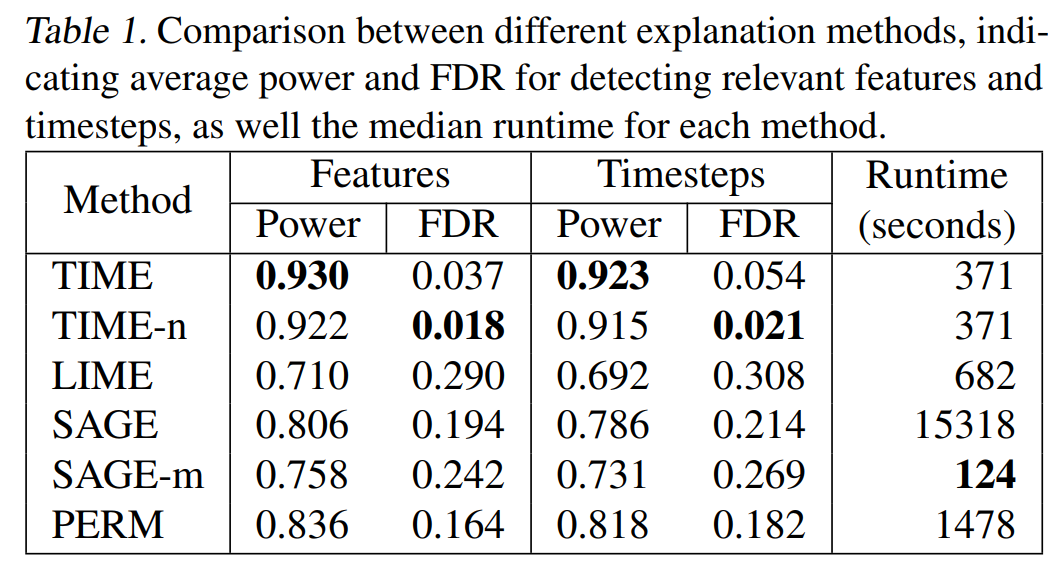 Validation
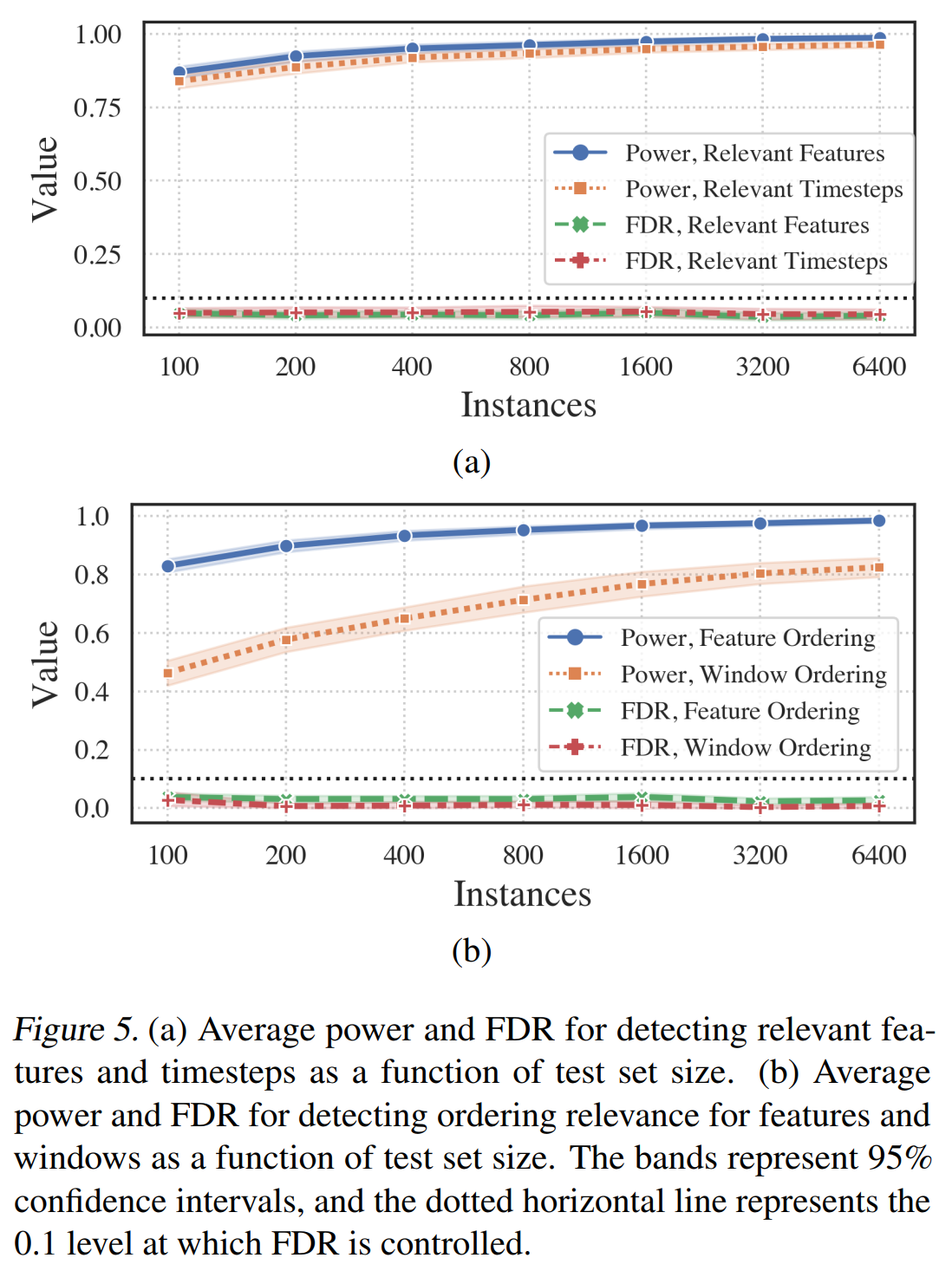 Validation